Звуки и буквы.
Учитель начальных классов
Сигарева Э.А.
ГБОУ школа №242
Санкт-Петербург
Какие слова начинаются с одного и того же звука?
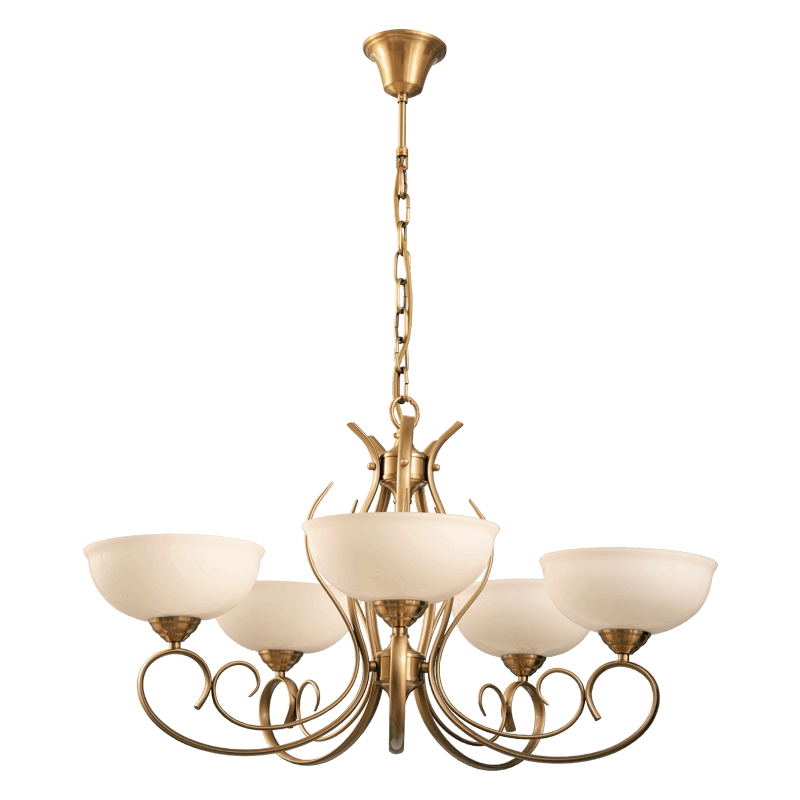 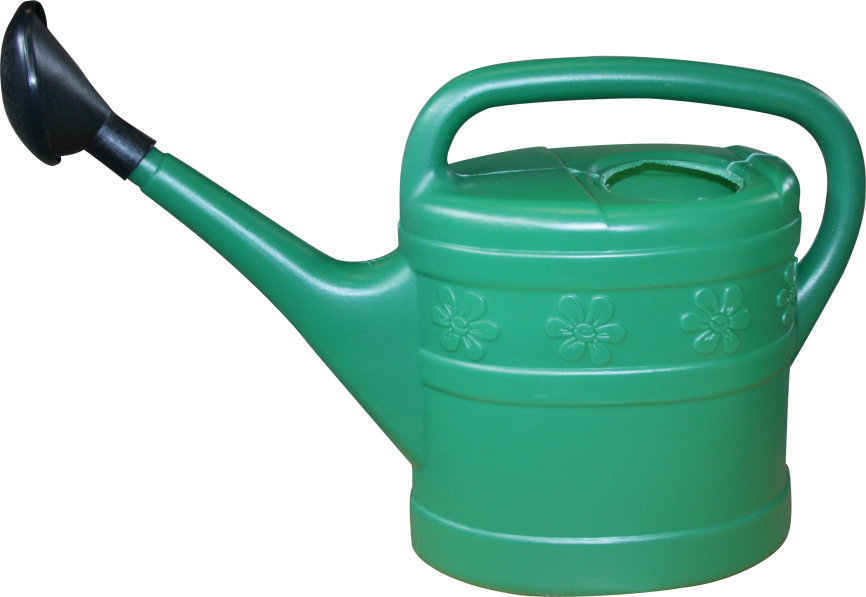 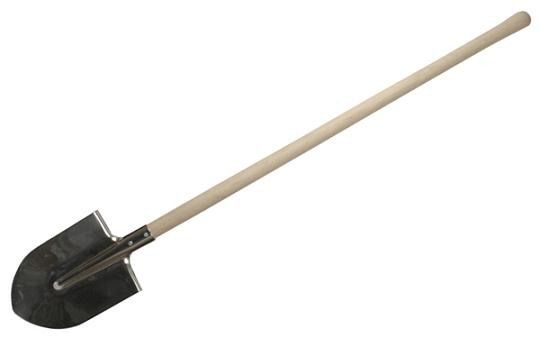 Назови правильное обозначение этого звука.
1.{л`} 
2.[л]
3.[л`]
4. л
Какие слова заканчиваются  одним и тем же звуком?
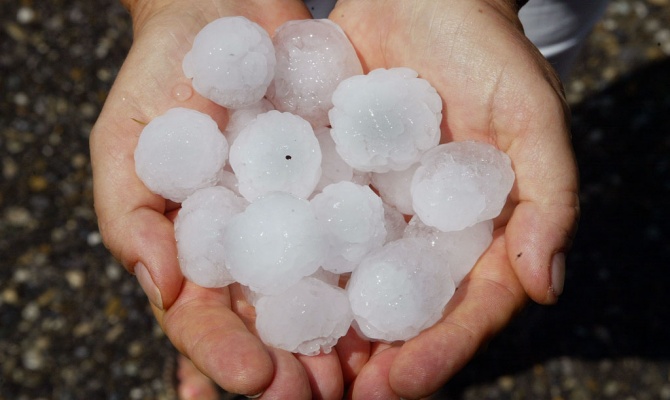 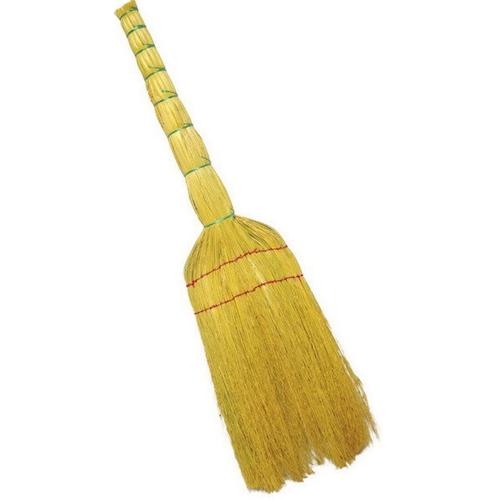 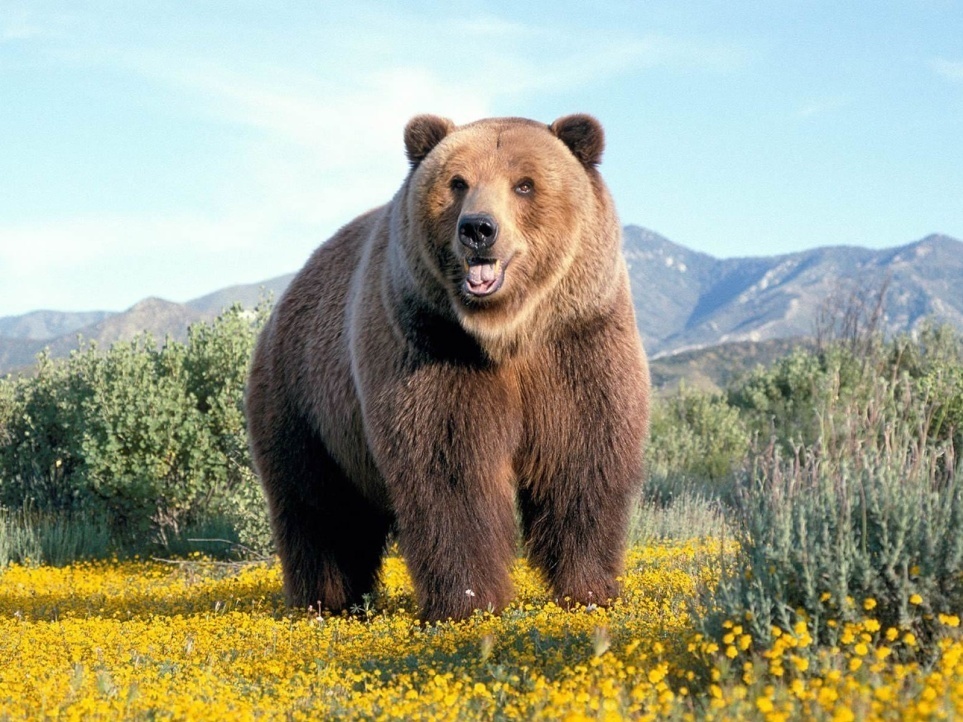 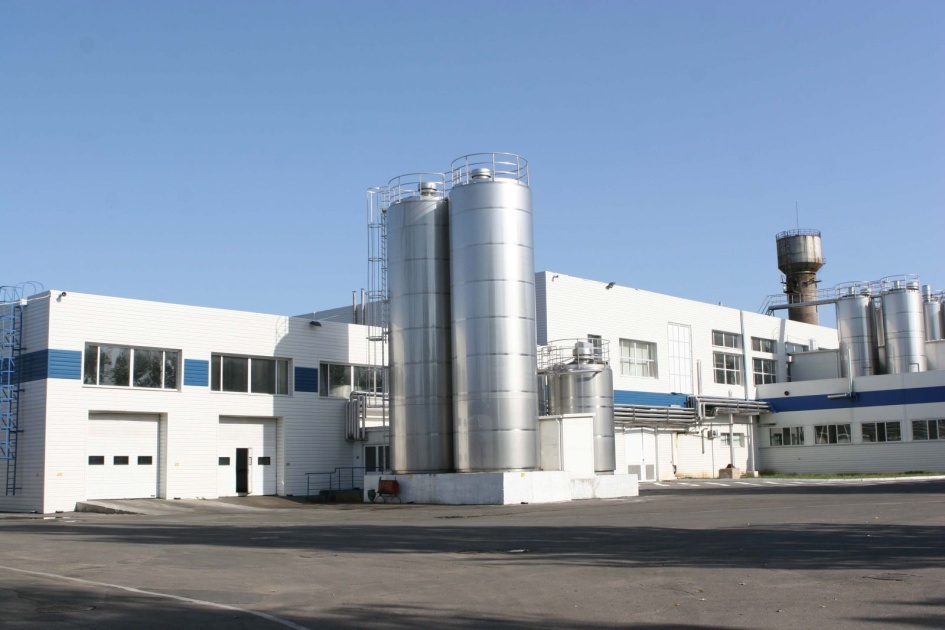 Сколько всего букв для обозначения гласных звуков?
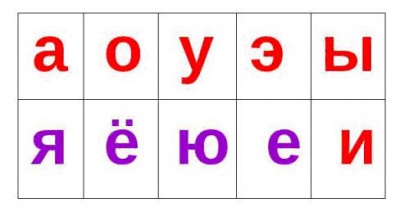 \





10 букв
Сколько всего  букв для обозначения согласных звуков?
21 буква
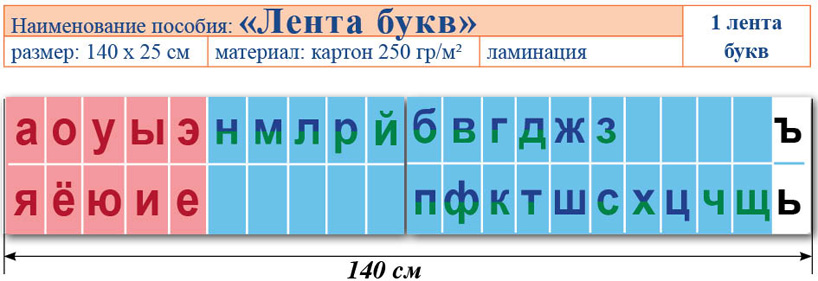 Напишите транскрипцию словамедведь
[м идвет`]
[м эдв эд `]
[м`итв`эт`]
Напишите транскрипцию словамоет
[моет]
[моэт]
[мой`ет]
[мой`эт]
Что это были слова?
- жёлтый
- берёза
- ягода
- заяц
[жолтый `]
[бир`оза]
[й`агада]
[зай`ац]
Словарные слова
Какие орфограммы вы увидели в э
Этих словах?
[жыраф]
[дуп]
[липит`]
- жираф
дуб
лепить